Štúdia Framingham je príkladom kohortovej štúdie, ktorá sledovala viac ako 5000 obyvateľov Framinghamu, v súvislosti s rizikovými faktormi pre kardio – vaskulárne ochorenia;
Vzorka 5000 mladých mužov bola sledovaná prospektívne počas desiatich rokov s cieľom odhadnúť riziko úrazu mozgu pri športových činnostiach vykonávaných za a bez použitia prilby. Určite riziko úrazu hlavy s prilbou a bez prilby a nakoľko prilba chráni pred úrazom.
rusnak.truni.sk
May 6, 2015
1
Relatívne riziko úrazu mozgu pri nepoužívaní prilby oproti jej používaniu:
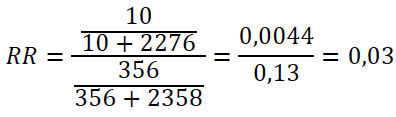 Relatívne riziko úrazu mozgu pri používaní prilby oproti jej nepoužívaniu:
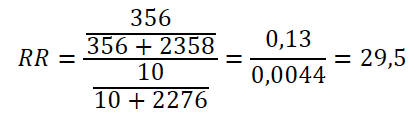 Záver: Nepoužívanie prilby bicyklistami zvyšuje riziko TBI 29,5 krát, jej používanie znižuje riziko 0,03 krát.
2
rusnak.truni.sk
May 6, 2015
Populácia
Začiatok štúdie, registrácia účastníkov
Zisťovanie histórie expozície
Čas
Exponovaní
Exponovaní
Prípady
Neexponovaní
Neexponovaní
Kontroly
rusnak.truni.sk
May 6, 2015
3
Zo súboru hospitalizovaných v nemocniciach bolo vybraných 366 pacientov po úraze mozgu. Z nich 10 udávalo, že použili ochrannú prilbu. Kontrolnú skupinu tvorilo 400 ľudí podobného profilu, ktorí nemali úraz hlavy, ale utrpeli za rovnaké obdobie iný úraz, z nich 40 udalo použitie prilby v dobe úrazu. Zistite pomer šancí medzi používaním a nepoužívaním prilby.
Retrospektívna štúdia používania prilby a jej vplyvu na úraz mozgu
rusnak.truni.sk
May 6, 2015
4
Šanca mať úraz mozgu keď je hlava chránená prilbou voči nechránenej hlave je 0.3 krát menšia
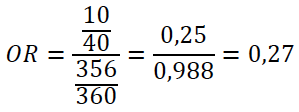 Šanca mať úraz mozgu keď nie je hlava chránená prilbou voči chránenej hlave je skoro 4 krát väčšia
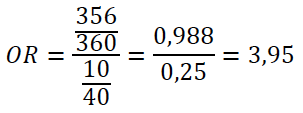 rusnak.truni.sk
May 6, 2015
5
Prierezová štúdia bola použitá na zistenie či použitie hormónov má vplyv na rakovinu prsníka. V danej populácii bola oslovená vzorka 11 000 žien, u ktorých sa pýtali na užívanie hormónov a prítomnosť stavu s rakovinou prsníka.
Podľa OLSEN, J., CHRISTENSEN, K., MURRAY, J. & EKBOM, A. 2010. An Introduction to Epidemiology for Health Professionals, Springer.
rusnak.truni.sk
May 6, 2015
6
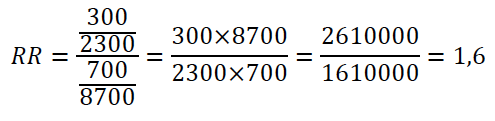 Riziko hormonálnej liečby pre vznik rakoviny prsníka je 1,6 krát vyššie ako bez nej. Inou interpretáciou je, že hormonálna liečba predlžuje život pacientiek s rakovinou prsníka a preto je ich v populácii viac.
Podľa OLSEN, J., CHRISTENSEN, K., MURRAY, J. & EKBOM, A. 2010. An Introduction to Epidemiology for Health Professionals, Springer.
rusnak.truni.sk
May 6, 2015
7
Veľa sa hovorí o rakovine mozgu spôsobenej nadmerným používaním mobilných telefónov. V USA bola uskutočnená ekologická štúdia vývoja rakoviny mozgu a používateľov mobilných telefónov. INSKIP, P. D., HOOVER, R. N. & DEVESA, S. S. 2010. Brain cancer incidence trends in relation to cellular telephone use in the United States. Neuro Oncol, 12, 1147-51.
Záver: nárast používania mobilných telefónov nespôsobil nárast výskytu rakoviny mozgu.
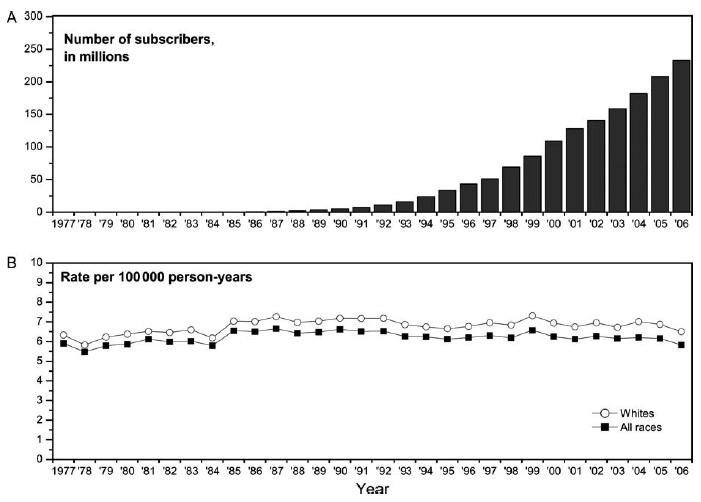 rusnak.truni.sk
May 6, 2015
8
Identifikácia vhodných kandidátov
Získanie informovaného súhlasu
Náhodný výber
LIEČBA
PLACEBO
Nespolupráca
Nespolupráca
Výsledok
Výsledok
rusnak.truni.sk
May 6, 2015
9
Na 7 kožných klinikách v USA bola robená štúdia, ktorá sa pokúšala zistiť, či pridávanie selénu do stravy ovplyvní vznik rakoviny. Bolo vybraných 1312 pacientov, ktorí boli náhodne rozdelení na liečenú a neliečenú skupinu. Potom metódou dvojitého zaslepenia (nevedel ani pacient ani ošetrujúci lekár) bol podávaný selén alebo placebo. 
CLARK, L. C., COMBS, G. F., JR., TURNBULL, B. W., SLATE, E. H., CHALKER, D. K., CHOW, J., DAVIS, L. S., GLOVER, R. A., GRAHAM, G. F., GROSS, E. G., KRONGRAD, A., LESHER, J. L., JR., PARK, H. K., SANDERS, B. B., JR., SMITH, C. L. & TAYLOR, J. R. 1996. Effects of selenium supplementation for cancer prevention in patients with carcinoma of the skin. A randomized controlled trial. Nutritional Prevention of Cancer Study Group. JAMA, 276, 1957-63.
rusnak.truni.sk
May 6, 2015
10
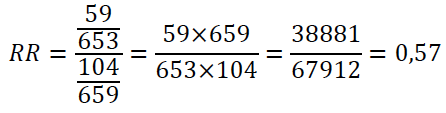 Záver: podávanie selénu znižuje riziko vzniku rakoviny.

Výsledným efektom takýchto štúdií môžu byť  nižšie finančné náklady, nižší výskyt komplikácií, skrátenie času hospitalizácie, dlhšie prežívanie pacientov, vyššia kvalita života..
rusnak.truni.sk
May 6, 2015
11
V roku 1986, NCI financovala intervenčnú štúdiu odvykania od fajčenia s názvom COMMIT;
Štúdia bola uskutočnená vo forme randomizovanej kontrolovanej štúdie na založenej na proaktívnom úsilí o dosiahnutie fajčiarov prostredníctvom existujúcich spoločenských inštitúcií.
Komunita bola vybraná ako jednotka náhodnosti. Obe komunity v rámci každého z 11 vybraných párov boli utvorené vzhľadom na geografickú polohu (štát alebo provincia), veľkosti a všeobecných sociodemografických faktoroch.
1995. Community Intervention Trial for Smoking Cessation (COMMIT): I. cohort results from a four-year community intervention. Am J Public Health, 85, 183-92.
rusnak.truni.sk
May 6, 2015
12
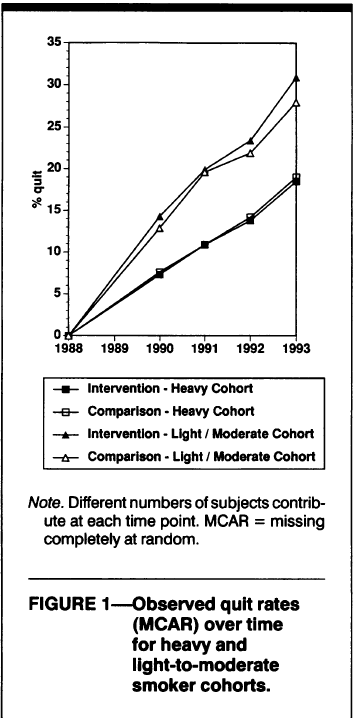 rusnak.truni.sk
May 6, 2015
13